Center of Statistical Analysis

How to Use SPSS 
CSA-A
Presented By: 

EL Hajjar, Said
 Associate Professor, 
CSA, Director
Second Semester, 2017
1
Dr. Said T. EL Hajjar
Activity 1 Analyzing a Model
Statistical Package for the Social Sciences: SPSS Version 23     
      ( Software, Tool, …..)
Data Analysis of the following Model.
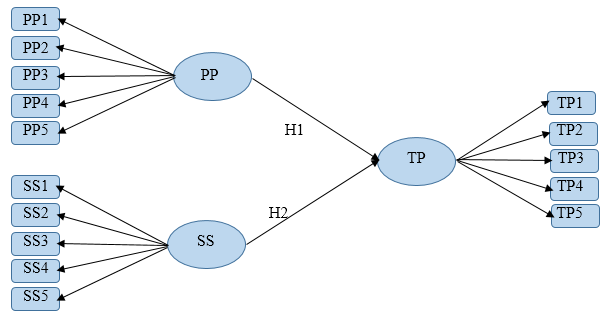 2
Dr. Said T. EL Hajjar
Data Analysis
Descriptive Statistics
     - Summarizing Data
        ( Bar Graph, Pie Charts,…)
     - Measuring Data
           (Frequencies, Percentage, Measures of Center and Location, Measures of Variation,…)
     - Normality test
           (Skewness: score ϵ [ -2, 2 ]  and Kurtosis: score ϵ [ -3, 3 ] ) Reference:  (Hair et al., 2010)
Dr. Said T. EL Hajjar
3
Data Analysis                                            (Continued)
Reliability and Construct Validity

     - Pilot Study
        [ Appropriate sample size = 10 % of the project sample size ; (Connelly,2008) ] 
              
       - Internal consistency
        (Overall Cronbach’s Alpha: score ≥ 0.6 (theory); score ≥ 0.7 (Literature); 
           Item to item correlation: score > 0.3; Item to total Correlation: score > 0.5;
           Cronbach’s alpha if item deleted: score < score of overall Cronbach’s alpha )
Dr. Said T. EL Hajjar
4
Data Analysis                                            (Continued)
Correlation and Linear Regression Analysis 

     - One - Way ANOVA
        (Linear correlation coefficient “ r ” and its significance, Coefficient of determination “ R- 
            Square “ and its significance, Estimation equation of the regression line and the  
            significance of its slope )
                
The data input screen in SPSS consist of two tabs:
     “ Variable View” and “Data View”
Dr. Said T. EL Hajjar
5
Variable View
Creating Labels in the ” Variable View ”  worksheet 
     - Name
          (The name of the variable, which is used to refer to that variable in syntax. Example:
           Gender, Age, height, weight, preferably to input “symbols” of  given constructs and 
           items, it must include all variables used in a proposed model,… It must start with a letter; it   
           may have up to 8 characters (including letters, numbers, and the underscore. It must not 
           contain words as "compute", "sum", and so forth. Notice that we can use "cat_dog" but not "cat-dog" 
           and not "cat dog". The dash gets interpreted as subtraction (cat minus dog) by SPSS, and the space 
           confuses SPSS as to how many variables are being named. (the unique variable name)
       - Type :The two basic types of variables that you will use are numeric and string
       *Numeric: A variable whose values are numbers. Ex. Height, Age,…
          *String: A variable whose values are not numeric and therefore are not used in 
                            calculations. Uppercase and lowercase letters are considered distinct. Ex.  
                            Names, colors,…
           *Comma. A numeric variable whose values are displayed with commas delimiting every  
                               three places and displayed with the period as a decimal delimiter. Ex.   
                              2,345,433.245
Dr. Said T. EL Hajjar
6
Variable View
(Continued)
Creating Labels in the ” Variable View ”  worksheet 
     - Type
       *Dot: A numeric variable whose values are displayed with periods delimiting every three  
                      places and with the comma as a decimal delimiter. Ex.  2.345.433,245
          *Scientific notation: A numeric variable whose values are displayed with an  
                                                   embedded E and a signed power-of-10 exponent. Ex. 123,  
                                                  1.23E2, 1.23D2, 1.23E+2, and 1.23+2         
           *Date: A numeric variable whose values are displayed in one of several calendar-date or  
                         clock-time formats. Select a format from the list. You can enter dates with 
                         slashes, hyphens, periods, commas, or blank spaces as delimiters. The century 
                         range for two-digit year values is determined by your Options settings (from the 
                         Edit menu, choose Options, and then click the Data tab
Dr. Said T. EL Hajjar
7
Variable View                                            (Continued)
Creating Labels in the ” Variable View ”  worksheet 
* Dollar: A numeric variable displayed with a leading dollar sign ($), commas delimiting  
                       every three places, and a period as the decimal delimiter. You can enter data 
                       values with or without the leading dollar sign. Ex: $ 234,546.235
*Custom currency: A numeric variable whose values are displayed in one of the  
                                         custom currency formats that you have defined on the Currency tab 
                                         of the Options dialog box. Defined custom currency characters 
                                         cannot be used in data entry but are displayed in the Data Editor.
                                         Ex. BHD, USD, EUR 
*Restricted numeric. A variable whose values are restricted to non-negative integers. Values  
                                           can be entered in scientific notation.
Dr. Said T. EL Hajjar
8
Variable View
(Continued)
Creating Labels in the ” Variable View ”  worksheet 
 - Width
(The width of a variable is the number of characters SPSS will allow to be entered for the variable. If it is a numerical value with decimals, this total width has to include a spot for each decimal, as well as one for the decimal point. You can change a width by clicking in the width cell for the desired variable and typing a new number or you can use the arrow keys at the edge of the cell .  (the number of characters used to display the data).
  - Decimals 
(It refers to the number of decimals which will be shown. Usually  it is labeled by “0” or “2”  ). SPSS by default setting indicates two decimal places after the point.       
  - Label
(The label of a variable is a string of text to identify in more detail what a variable represents. Unlike the name, the label is limited to 255 characters and may contain spaces and punctuation. For instance, if there is a variable for each question on a questionnaire, you would type the question as the variable label). However, use a code for this question, will facilitate the interpretation.
Dr. Said T. EL Hajjar
9
Variable View
(Continued)
Creating Labels in the ” Variable View ”  worksheet 
 - Values
    (Need to know which numbers represent which categories. If specific numeric values have a non-intuitive meaning, these values can be labeled (e.g., 1 = male and 2 = female or 1= Strongly Disagree )    
  - Missing 
(Some respondents do not answer all the questions in a survey. Then SPSS will automatically insert a dot in “Data view “ and this will be processed as “system Missing”. Ex. after clicking on the ” ...” button in the Missing cell, I declared "9", "99", and "999" all to be treated by SPSS as missing (i.e., these values will be ignored).Ex. Mike did not answer the question related to his weight, then input “9” for his weight will be used 
actually as a code for missing values.
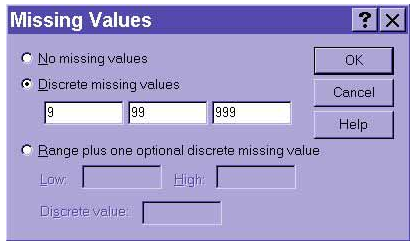 Dr. Said T. EL Hajjar
10
Variable View
(Continued)
Creating Labels in the ” Variable View ”  worksheet 
 - Columns
(The columns property tells SPSS how wide the column should be for each variable. Don't confuse this one with width, which indicates how many digits of the number will be displayed. The column indicates the maximum number of characters which will be shown. Ex. If the number in the column cell is “8” , this means that a number containing 8 digits will be displayed in  entirely. A number containing “9” digits will be displayed in an abbreviated scientific notation. 
  - Align
(The alignment property indicates whether the information in the Data View should be left-justified, right-justified, or centered)
Dr. Said T. EL Hajjar
11
Variable View
(Continued)
Creating Labels in the ” Variable View ”  worksheet 
 - Measure
(The Measure property indicates the level of measurement. Since SPSS does not differentiate between interval and ratio levels of measurement, both of these quantitative variable types are lumped together as "scale". Nominal and ordinal levels of measurement, however, are differentiated)
Nominal - Qualitative variable without order (only categorization possible) example : gender, departments, color, race, nationality etc.
Ordinal - Qualitative variable with order (categorization and order) example Rank, credit rating as High risk, medium risk, Low risk, Likert scale, etc. 
Scale - A variable can be treated as scale when its values represent ordered categories with a meaningful metric, so that distance comparisons between values are appropriate. Examples of scale variables include age in years, income in thousands of dollars, temperature in Celsius, weight in Kg etc.
Role 
    (Input)
Dr. Said T. EL Hajjar
12
Data View
When you view data in SPSS, each row in the Data View represents a case, and each column represents a variable.

Cases represent independent observations, experimental units, or subjects. For example, in likert Scale, cases could be 1, 2, 3, 4 or 5.
13
Dr. Said T. EL Hajjar
Description of Data
It analyzes the respondent’s personal Information . Data View /Analyze / Descriptive statistics / Frequencies
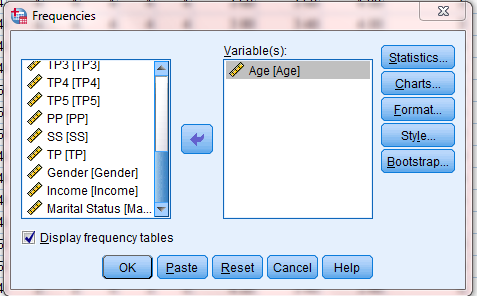 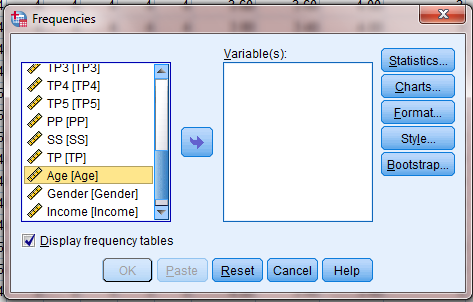 14
Dr. Said T. EL Hajjar
Description of Data
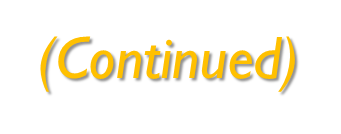 It analyzes the respondent’s personal Information . Output (Age)
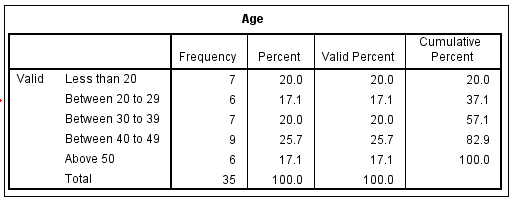 15
Dr. Said T. EL Hajjar
Description of Data
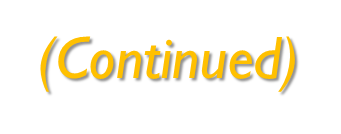 Representation of “Age” through Bar Charts Data View /Analyze / Descriptive statistics / Frequencies/ Options/Bar Charts
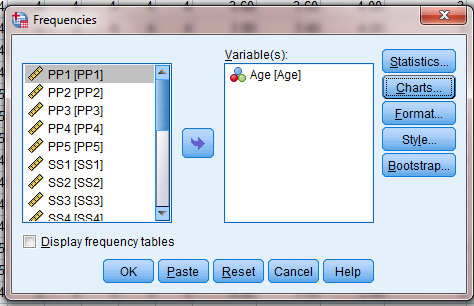 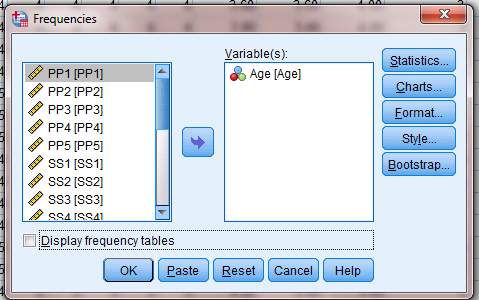 16
Dr. Said T. EL Hajjar
Description of Data
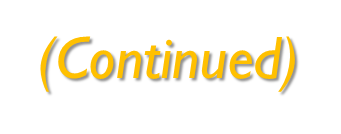 Age: Bar charts
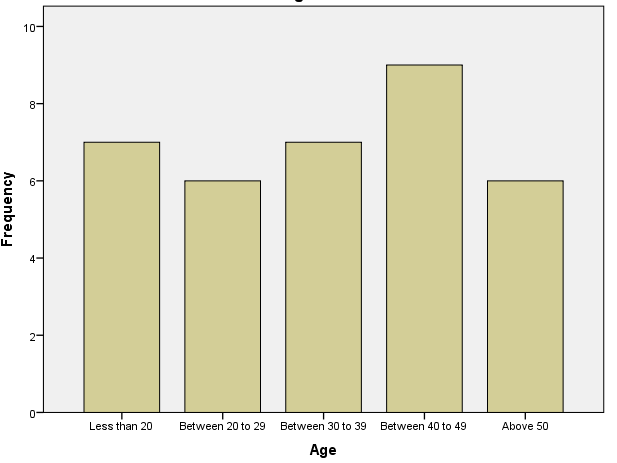 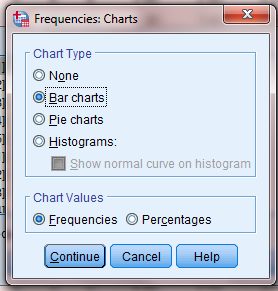 17
Dr. Said T. EL Hajjar
Description of Data
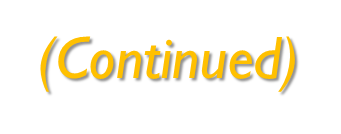 Age: Center of location and variation
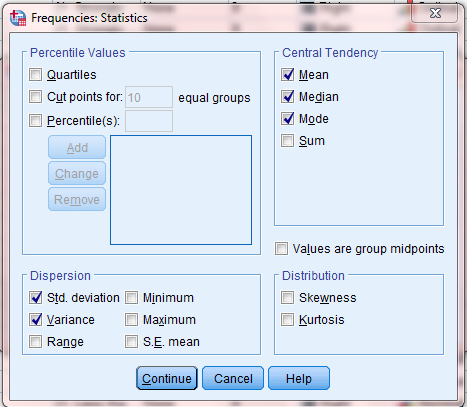 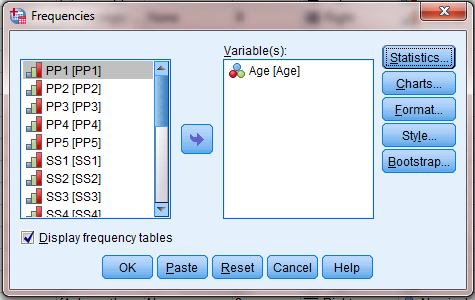 18
Dr. Said T. EL Hajjar
Description of Data
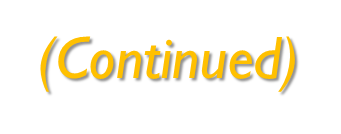 Age: Center of location and variation
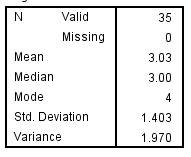 19
Dr. Said T. EL Hajjar
Activity 1 Analyzing a Model
Data Analysis of the following Model.
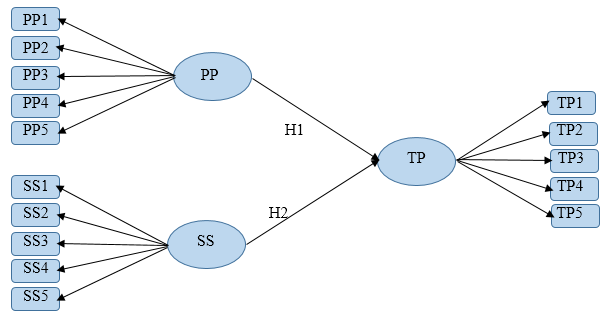 20
Dr. Said T. EL Hajjar
Activity 1 (Step by Step )
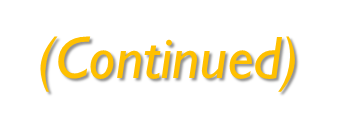 Step 1: Open .SPSS worksheet and fill as follows
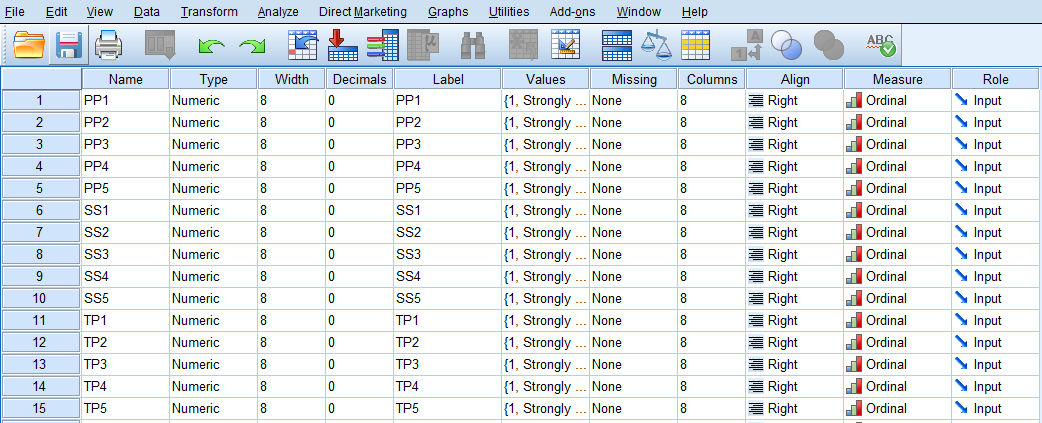 21
Dr. Said T. EL Hajjar
Activity 1 (Step by Step )
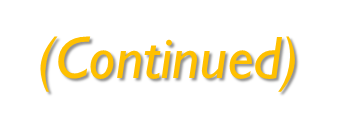 Step 2: Go to Data View and fill as follows
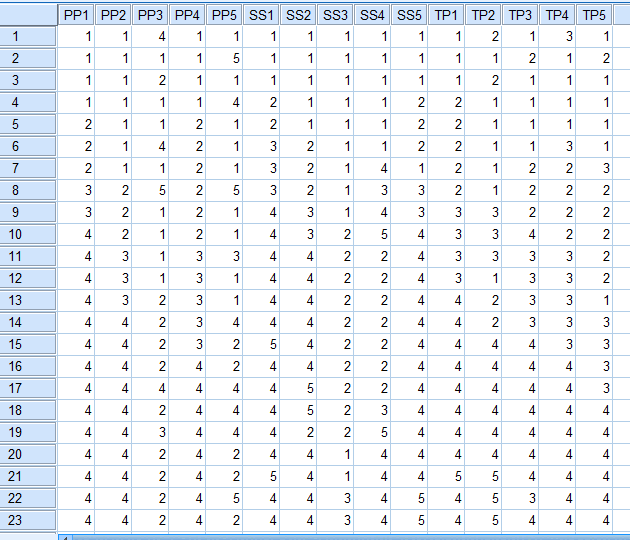 22
Dr. Said T. EL Hajjar
Step 1: Normality Test
Data View /Analyze / Descriptive statistics / Descriptive/
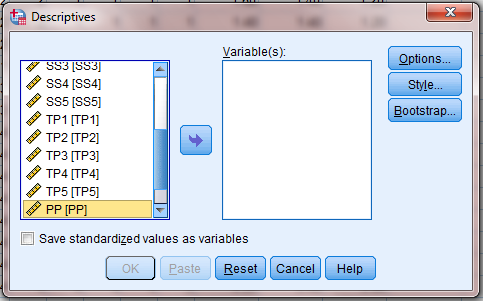 23
Dr. Said T. EL Hajjar
Step 1: Normality Test
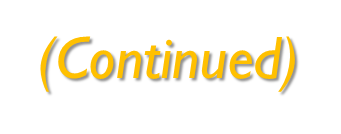 Import the desired variables  by clicking the arrow
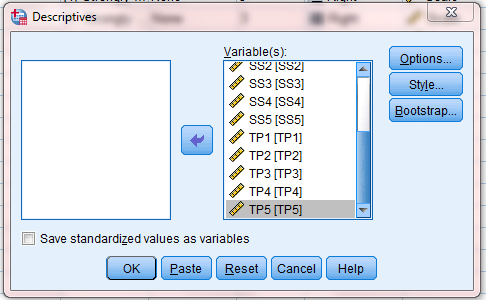 24
Dr. Said T. EL Hajjar
Step 1: Normality Test
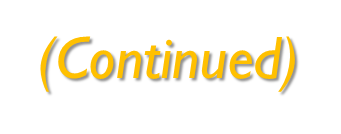 Click on Options and tick as follows, then click on continue and OK:
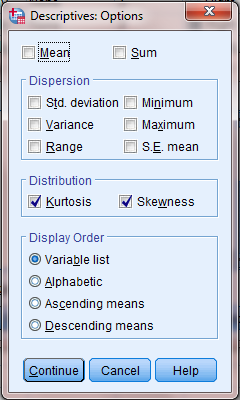 25
Dr. Said T. EL Hajjar
Step 1: Normality Test
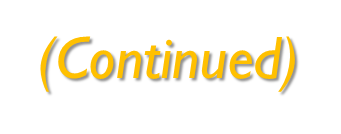 Output:
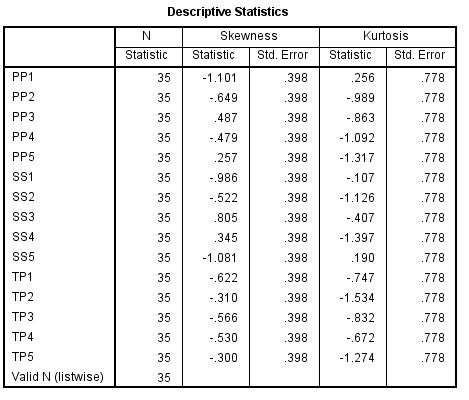 26
Dr. Said T. EL Hajjar
Step 2: Reliability and Construct Validity
Step 3: Go to “ Analyze” / “ Scale” / “Reliability Analysis”you will get the following windows
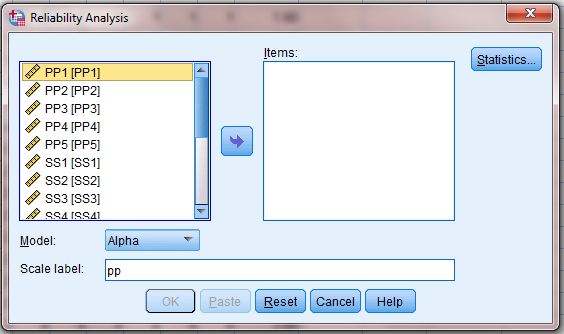 27
Dr. Said T. EL Hajjar
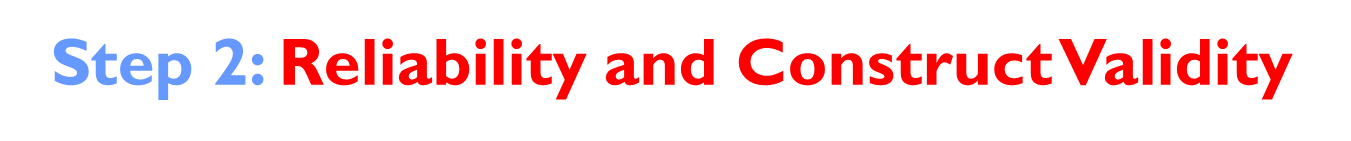 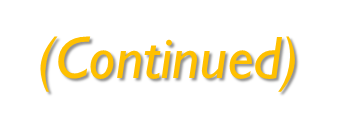 Step 4: Import the desired items to get for example:
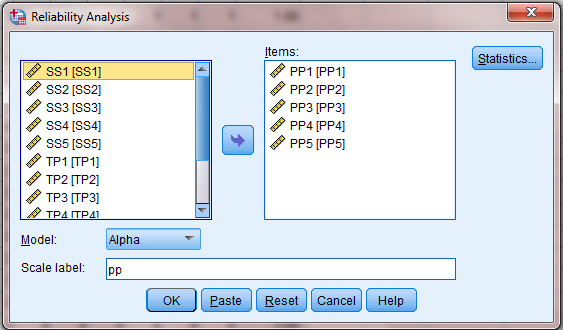 28
Dr. Said T. EL Hajjar
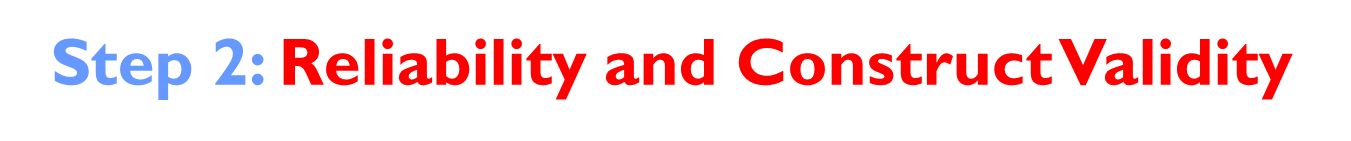 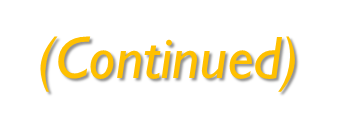 Step 5: Click on “Statistics”, fill in as indicated below a click on “Continue” then “ OK”.
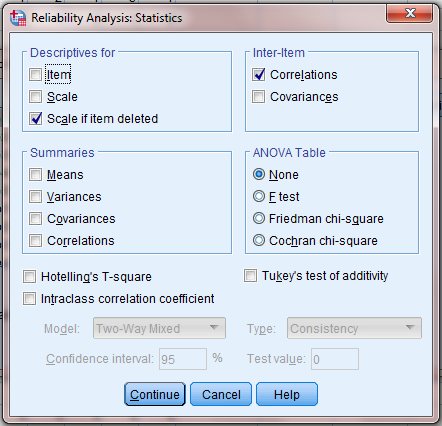 29
Dr. Said T. EL Hajjar
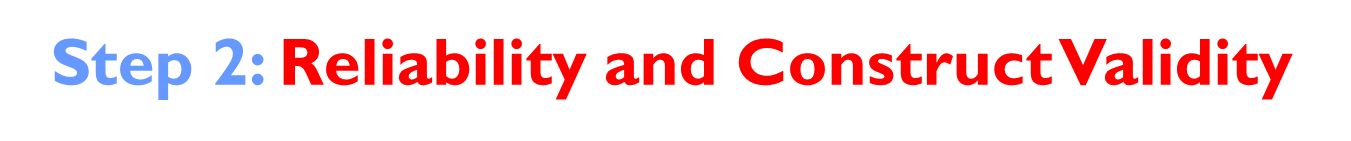 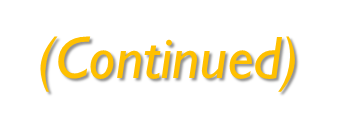 You will get the following outputs:
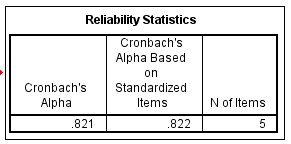 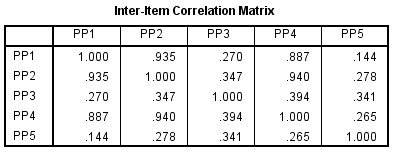 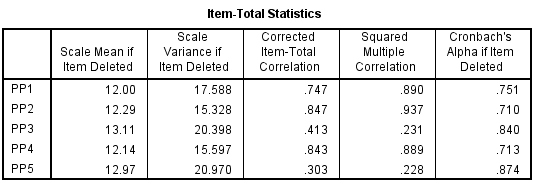 Note that the interpretation of this result will be done in the Training Course CSA-B
30
Dr. Said T. EL Hajjar
Step 3: Mean of each Construct
Go to variable view worksheet and define the variables 
PP, SS, and TP as follows:
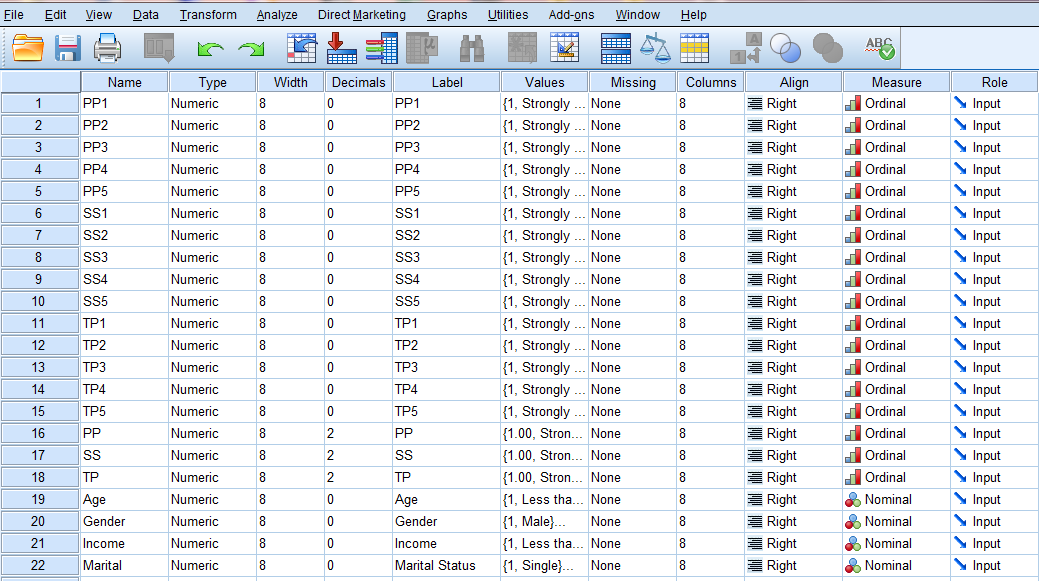 31
Dr. Said T. EL Hajjar
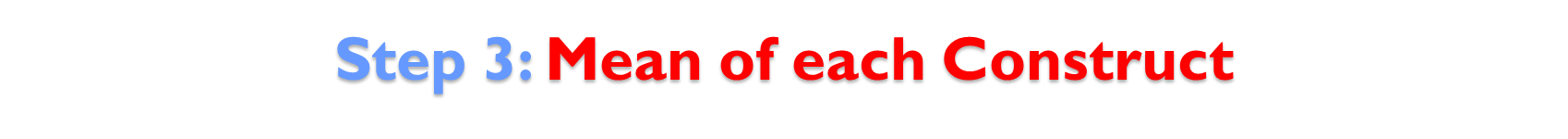 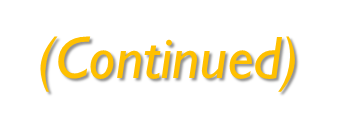 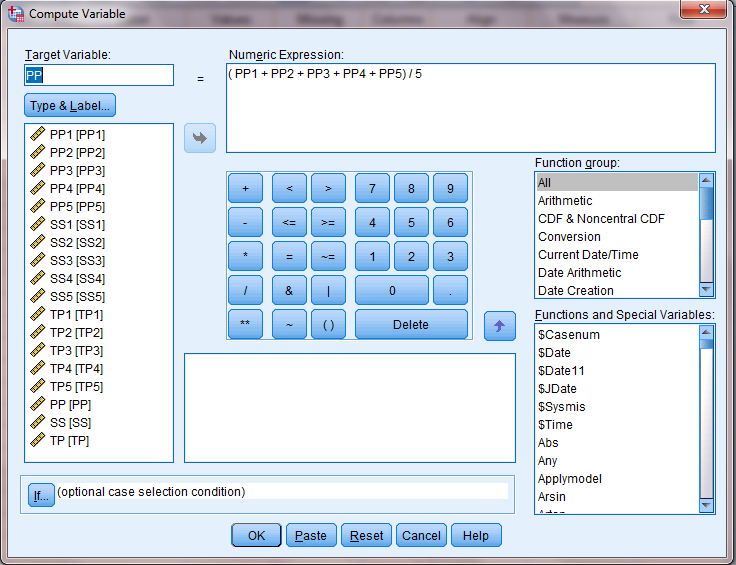 Step 2: Go to “Data View”. Find the mean for PP, SS and TP. Put the curser under PP, then click on Transform / Compute variable/ fill as follows, and click OK. Finally,go to Data View.
32
Dr. Said T. EL Hajjar
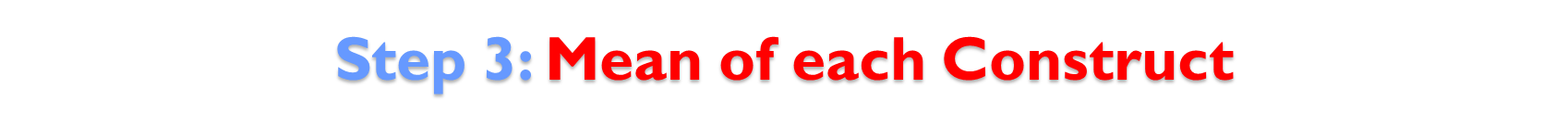 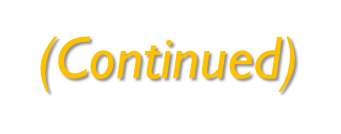 The output will be:
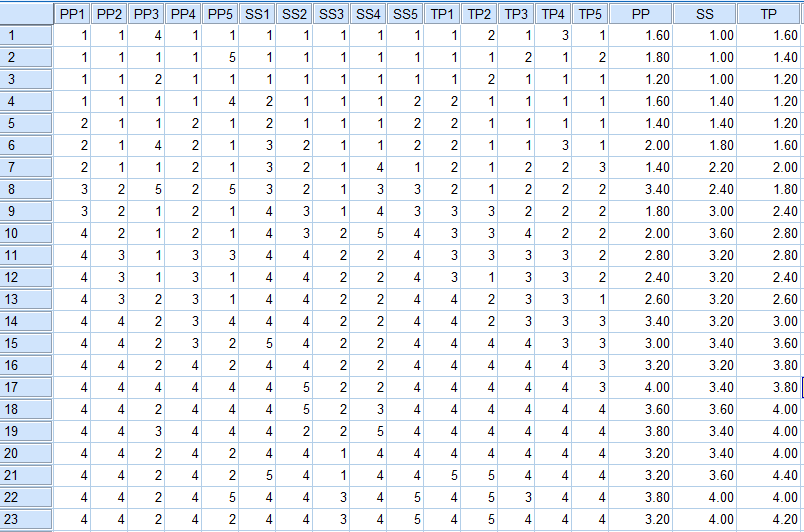 33
Dr. Said T. EL Hajjar
Step 4: Descriptive Statistics
-Descriptive StatisticsData View /Analyze / Descriptive statistics / Descriptives/
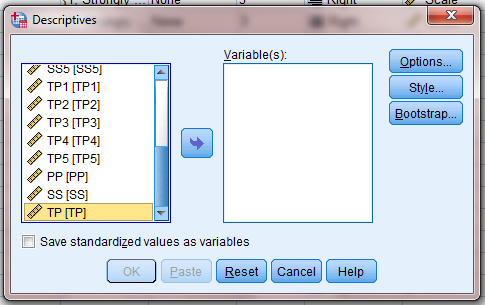 34
Dr. Said T. EL Hajjar
Step 4: Descriptive Statistics
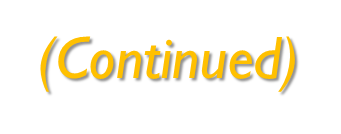 Import the desired variables  by clicking the arrow
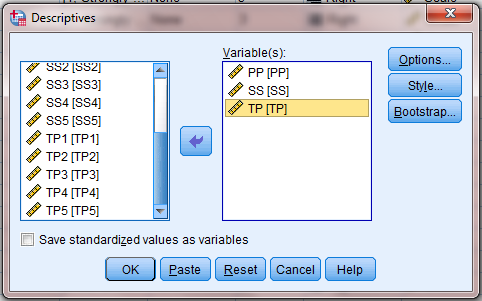 35
Dr. Said T. EL Hajjar
Step 4: Descriptive Statistics
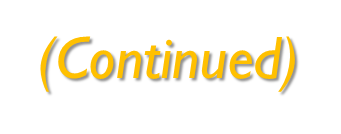 Click on Options and tick as follows, then click on continue:
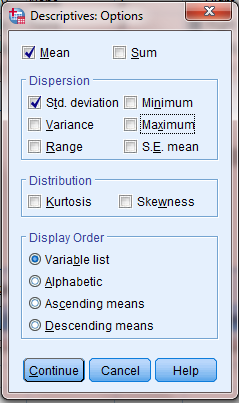 36
Dr. Said T. EL Hajjar
Step 4: Descriptive Statistics
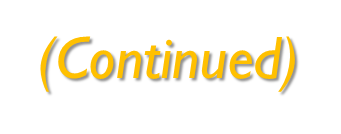 Output:
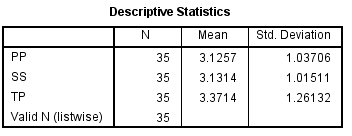 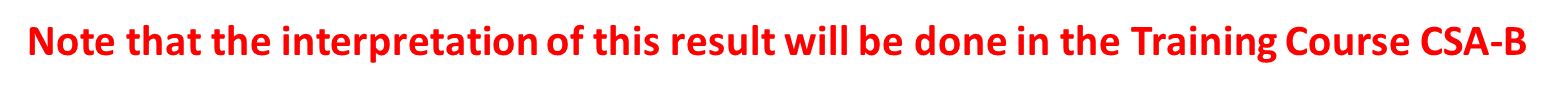 37
Dr. Said T. EL Hajjar
Step5: Correlation
We need to study the correlation between the independent variables PP and SS with the dependent variable TP.Note that in these test we use the whole collected data set. In SPSS, it is highly recommended to have a sample of size ≥ 240.                                            Linear  CorrelationStep1:  On the SPSS worksheet go to “Variable view” and add PP, SS or TP as follows:
38
Dr. Said T. EL Hajjar
Step5: Correlation
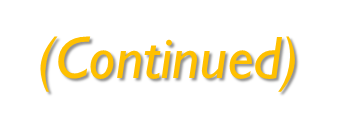 Step 3: Analyze / Correlate / BivariateFill as Follows. Redo the same steps for SS with TP
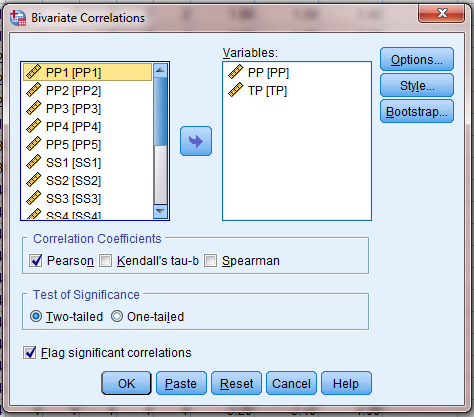 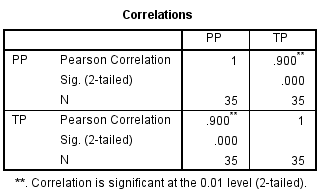 Note that the interpretation will be done in the training course: CSA-C
39
Dr. Said T. EL Hajjar
Step6 : Regression Analysis
Step 1: Analyze / Regression  / Linear
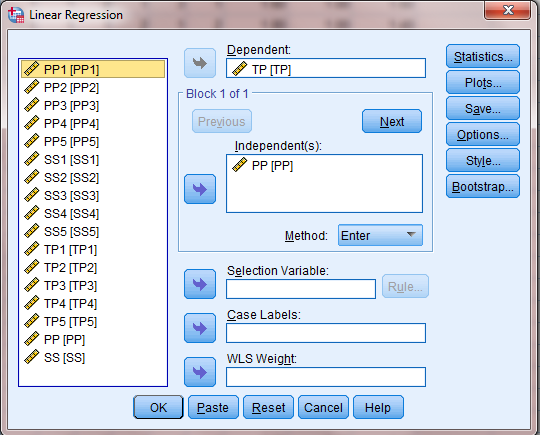 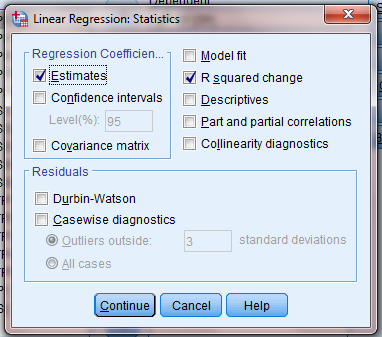 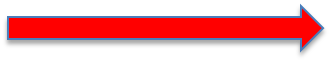 40
Dr. Said T. EL Hajjar
Step6 : Regression Analysis
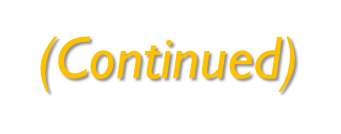 Step2 : Continue / OK .We get the output:
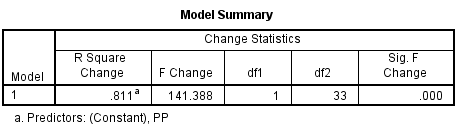 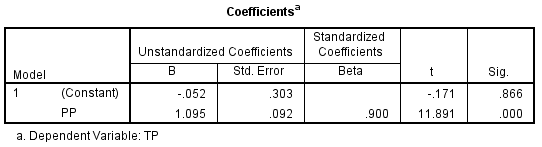 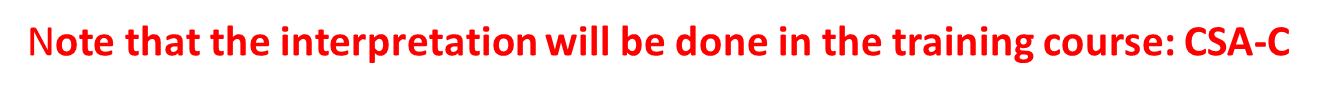 41
Dr. Said T. EL Hajjar
Multiple Regression Analysis
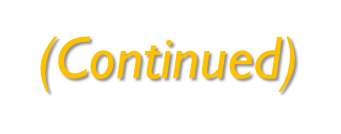 Consider the following Model
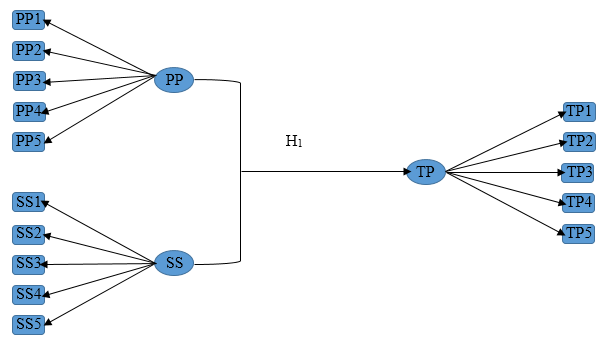 42
Dr. Said T. EL Hajjar
Step6 : Multiple Regression Analysis
Step 1: Analyze / Regression  / Linear
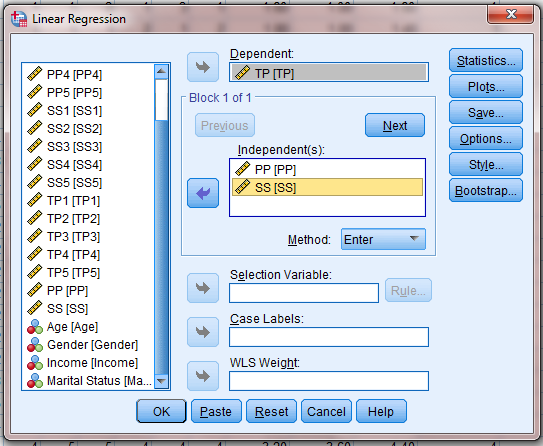 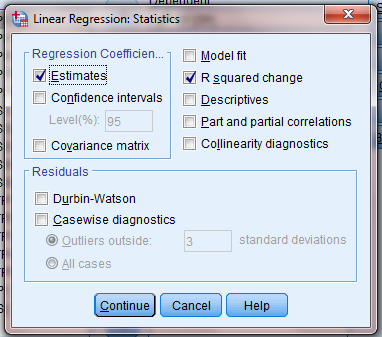 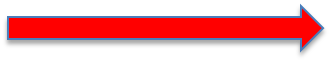 43
Dr. Said T. EL Hajjar
Multiple Regression Analysis
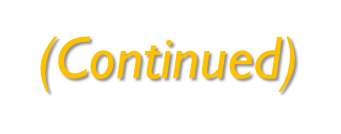 Step2 : Continue / OK .We get the output:
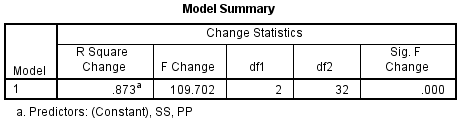 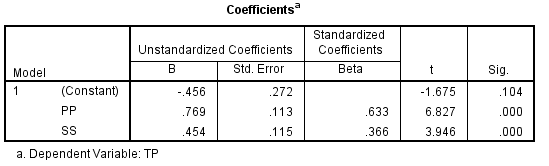 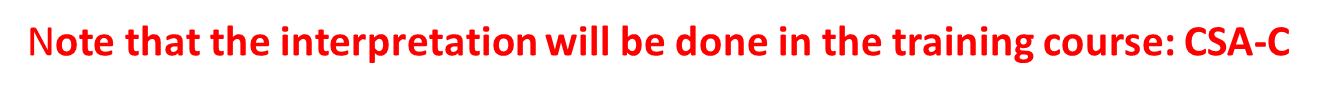 44
Dr. Said T. EL Hajjar
End
SPSS is a tool
-If you provide it with flower, it gives you honey
-If you provide it with rubbish, it gives you garbage 

Thank you
45
Dr. Said T. EL Hajjar